С МОМЕНТА РОЖДЕНИЯ РЕБЕНКА, ТЫСЯЧИ МУЖЧИН РЕШАЮТ ТЫСЯЧИ НОВЫХ ЗАДАЧ
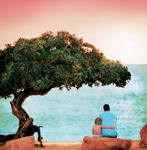 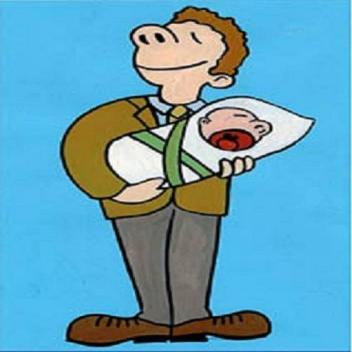 ОТЦЫ ГОРДЯТСЯ КАЖДЫМ ДОСТИЖЕНИЕМ ДЕТЕЙ, КАЖДЫМ СДЕЛАННЫМ ШАГОМ.
Как часто не хватает слов,
Чтоб выразить свою любовь.
Не хватит действий, чтоб вернуть
То, что ты дал мне в этот путь:
Твою поддержку, теплый взгляд,
Объятья рук, сверженный страх,
К победе волю, к чувствам власть,
Почтенье к старшим,
                        к жизни страсть.
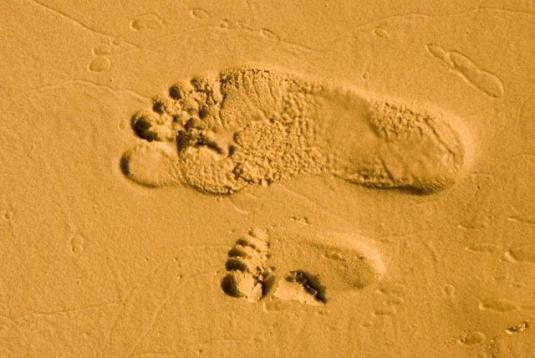 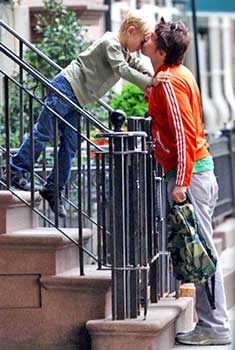 ОТЦЫ ДОЛЖНЫ УЧАСТВОВАТЬ В ЖИЗНИ  ДЕТЕЙ НЕ ТОЛЬКО, КОГДА ДЕТЯМ ЛЕГКО И ПРОСТО, НЕ ТОЛЬКО, КОГДА ДЕЛА ИДУТ ХОРОШО, НО И КОГДА  ДЕТЯМ ТРУДНО, КОГДА ОНИ НУЖДАЮТСЯ В ИХ ПОМОЩИ ПОДДЕРЖКЕ БОЛЬШЕ ВСЕГО.
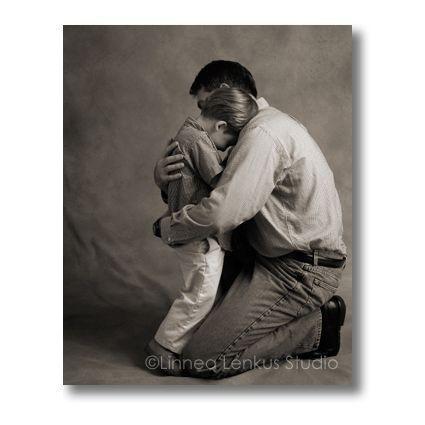 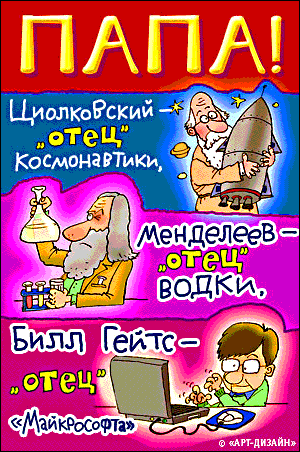 Мой милый папа, в День отцаТебя сердечно поздравляюИ благодарность выражаюЗа сделанное для меня,Папуля, я люблю тебя!
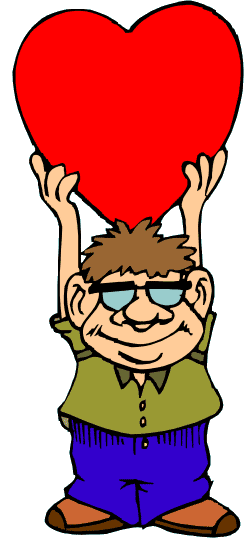 МЧАТСЯ ГОДЫ,  БЫСТРО БЕЗ ОГЛЯДКИ,ТАЮТ БЫСТРО, СЛОВНО ДЫМ.МЫ ЖЕЛАЕМ ПАПЕ СЧАСТЬЯ, ОСТАВАТЬСЯ МОЛОДЫМ!
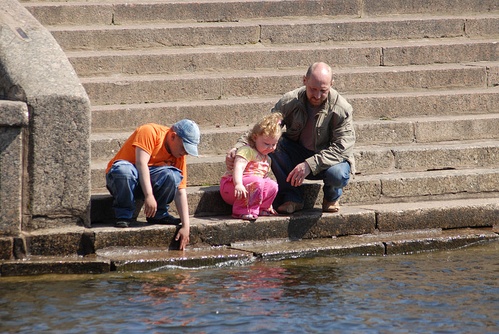 МЫ ЖЕЛАЕМ И ЗДОРОВЬЯ,ЧТОБ НА ВСЕ ХВАТИЛО СИЛ,ЧТОБЫ КАЖДЫЙ ДЕНЬ С ЛЮБОВЬЮТОЛЬКО РАДОСТЬ ПРИНОСИЛ!
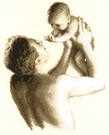 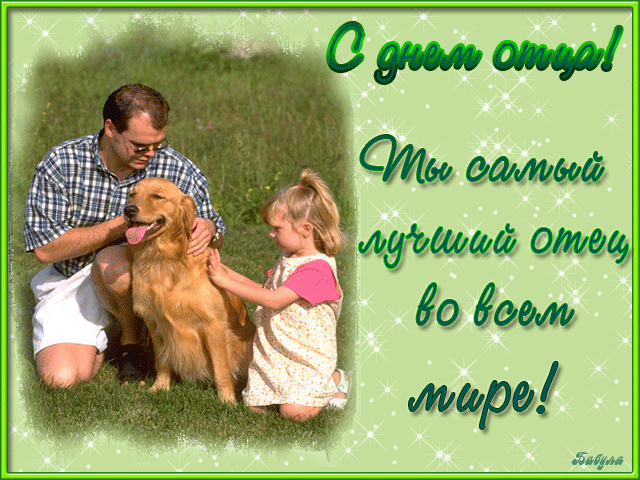 НЕ  ЗАБУДЬТЕПОЗДРАВИТЬС ДНЕМ ОТЦА!
СПАСИБО ЗА ВНИМАНИЕ!